The Impact of Soft Skills on the Prevention of Medical Malpractice
Speaker bio
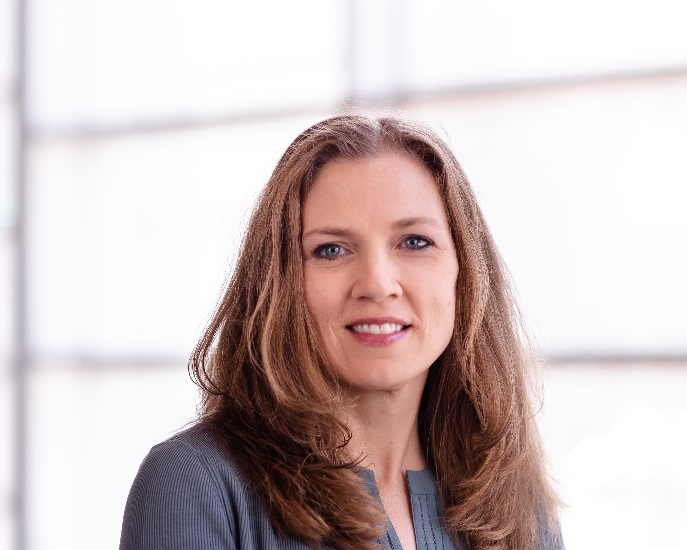 Christine M. Hoskin, EdD, RN, CPHRM, NPD-BC, Assistant Vice President, Risk Solutions- Education Leader, MedPro Group (Christine.Hoskin@medpro.com)
Christine has been involved in risk and quality management throughout her career, providing oversight of clinical education, epidemiology, safety, accreditation, risk management, quality improvement, and nursing.
She has experience in a range of care settings — including both inpatient and outpatient facilities, primary care, specialty care, dental care, and rehabilitation — and with various patient populations. These opportunities have enabled Christine to develop a strong understanding of the challenges and opportunities facing healthcare providers and organizations.
In her role at MedPro, Christine leads the development of new continuing education for all lines of business, including physicians, dentists, nurses, healthcare professionals, facilities, hospitals, and senior care. She collaborates with the Risk Solutions team, division leadership, continuing education committee members, and other key individuals within the organization to facilitate the delivery of high-quality educational programs.
Christine is a registered nurse and certified professional in healthcare risk management and nursing professional development. She earned her bachelor of science in nursing degree, master’s degree, and doctoral degree in education and healthcare leadership from Nebraska Methodist College.
Objectives
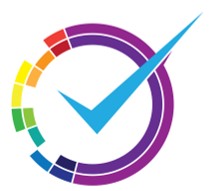 3
Definition of soft skills
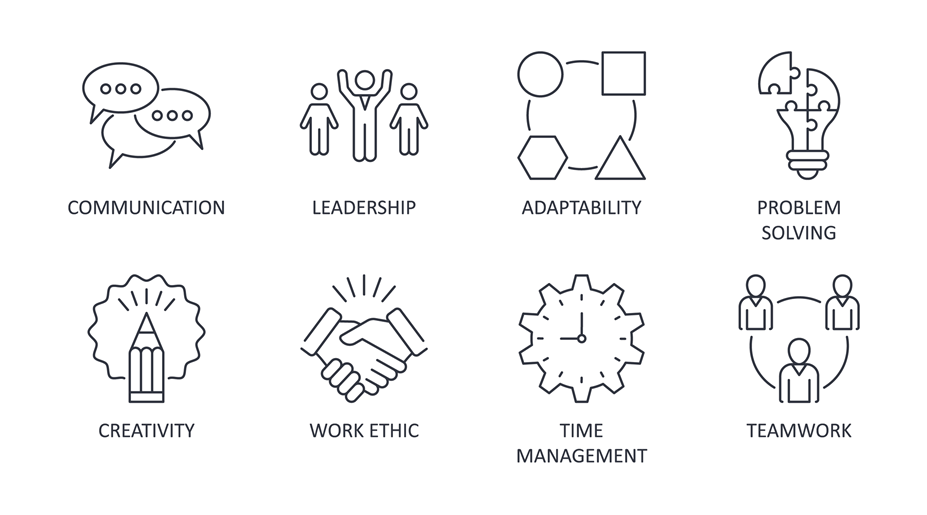 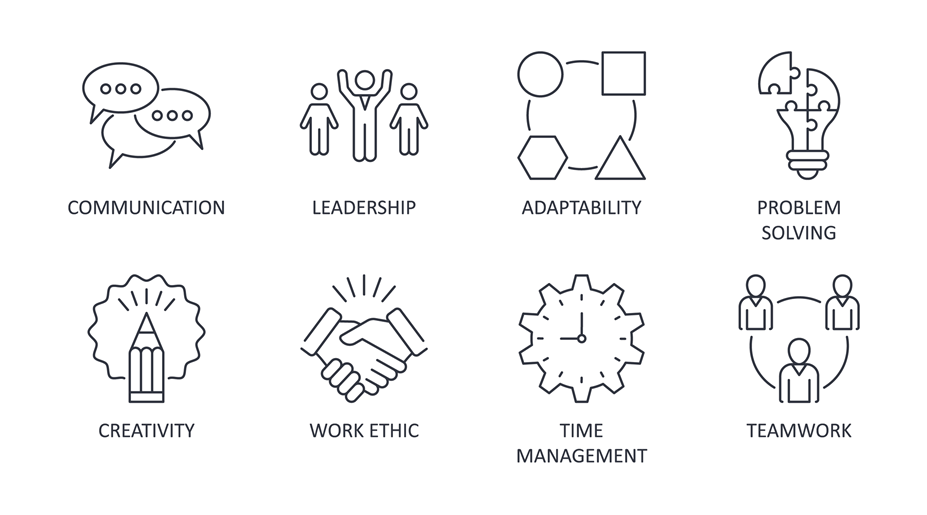 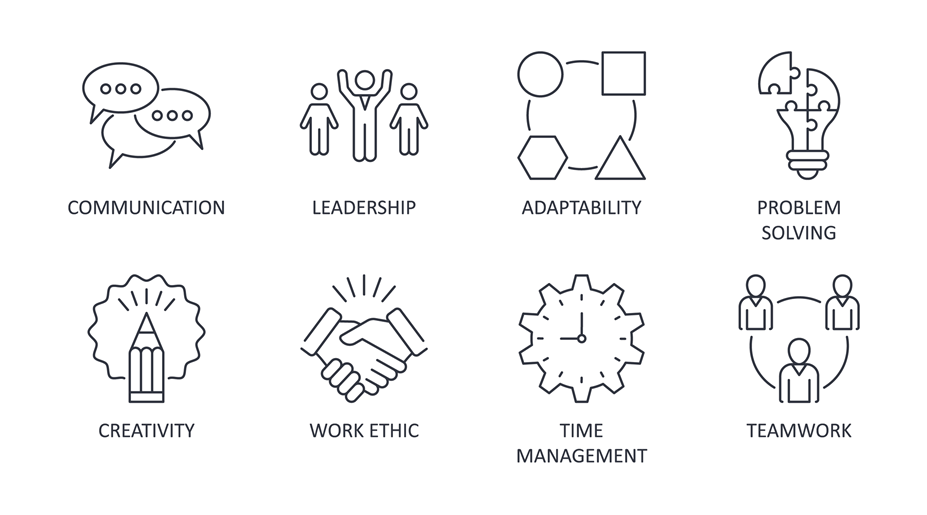 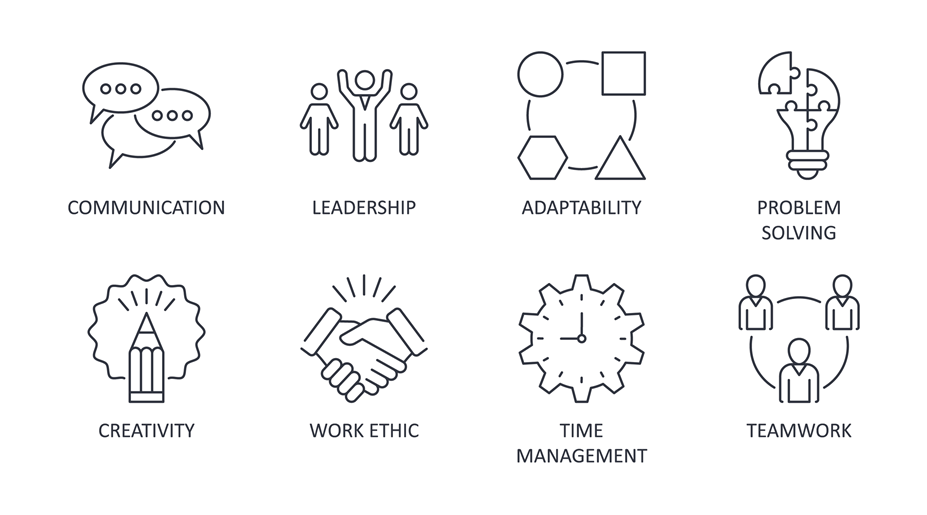 4
Kenton, W. (2021). What are soft skills? Investopedia. Retrieved from www.investopedia.com/terms/s/soft-skills.asp
Physician selection and training
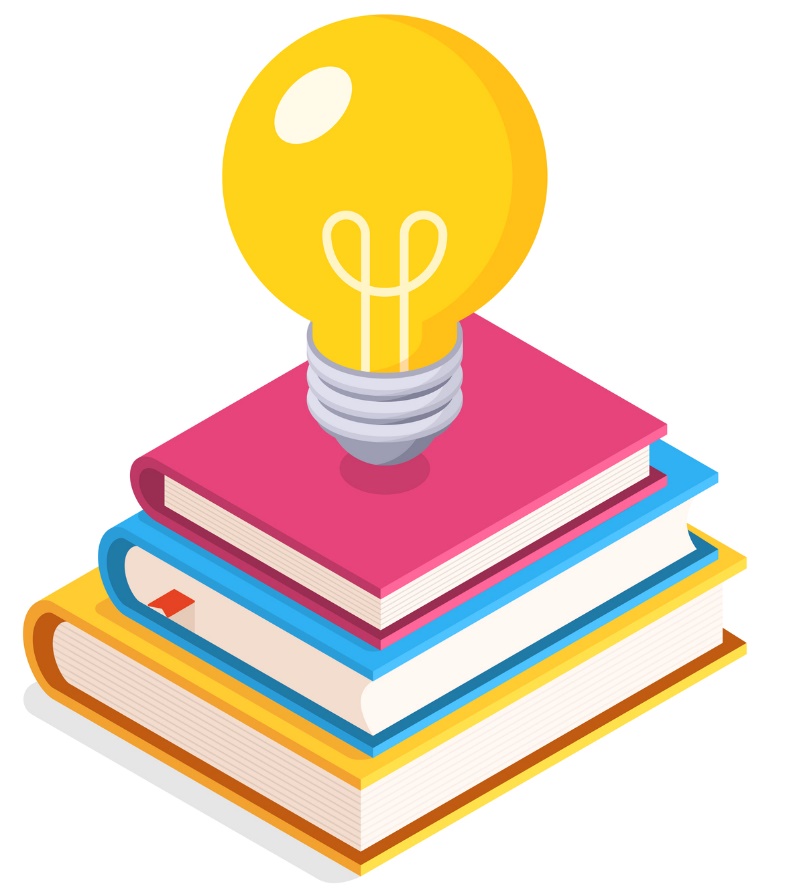 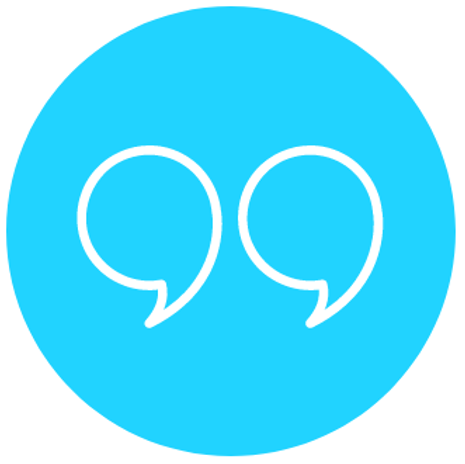 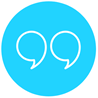 5
Javelin Learning Solutions. (2017). Soft skills, hard outcomes: How physicians’ interpersonal skills have a real impact on healthcare. Retrieved from https://javelinlearningsolutions.com/avoiding-the-thorny-issues-two/
Communication
The importance of communication
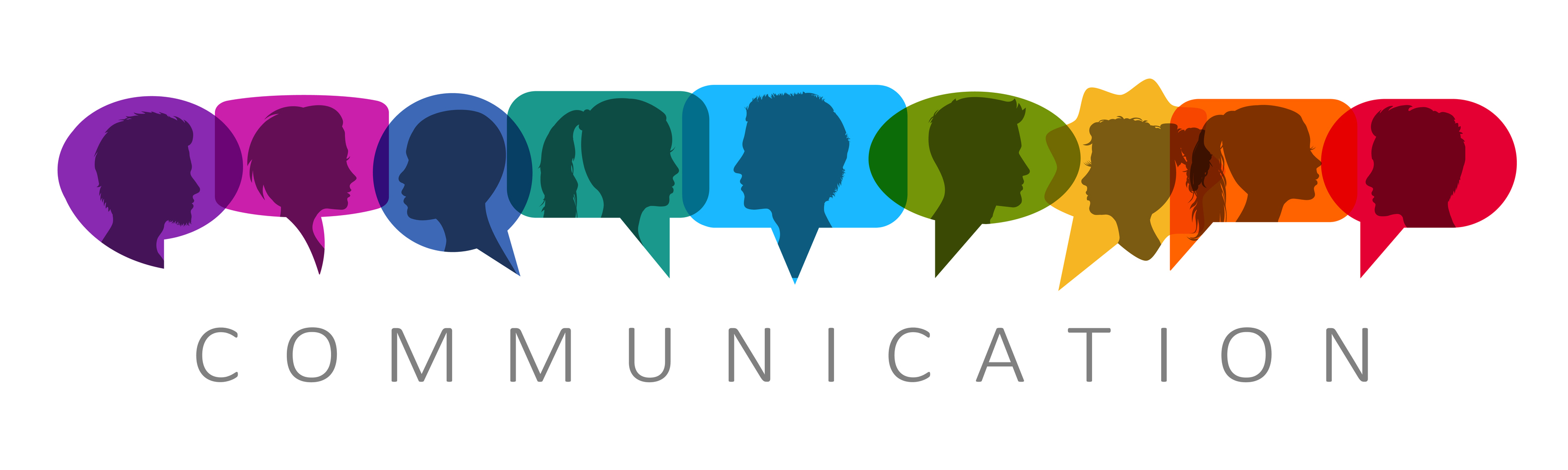 7
MedPro Group. (2023). Claims data snapshot: A ten year overview of medical cases. Retrieved from https://www.medpro.com/documents/10502/5086245/Ten+Year+Overview_Data+Insight_2023.pdf ; Phillips, K. A., Ospina, N. S., & Montori, V. M. (2019). Physicians interrupting patients. Journal of General Internal Medicine, 34(10), 1,965. https://doi.org/10.1007/s11606-019-05247-5; Phillips, K. A., & Ospina, N. S. (2017). Physicians interrupting patients. Journal of the American Medical Association, 318(1):93–94. doi:10.1001/jama.2017.6493
Most common contributing factors* across all cases
Cases involving insufficient documentation and/or failure to follow administrative policies/procedures close with indemnity payments most often. 
Defense is made more difficult when documentation of events/care provided is sub-par, and it is difficult to defend a failure to follow established policies/procedures.
8
MedPro Group + MLMIC cases opened 2012-2021 (N=22,625); More than one factor per case, therefore totals >100%; *Environmental contributing factor (overall just 1% of cases reflect an Environmental factor, which also includes building and weather-related safety/security issues). Retrieved from: https://www.medpro.com/documents/10502/5086245/Ten+Year+Overview_Data+Insight_2023.pdf
Informed consent: communication breakdown
Provider–provider and provider–patient communication issues
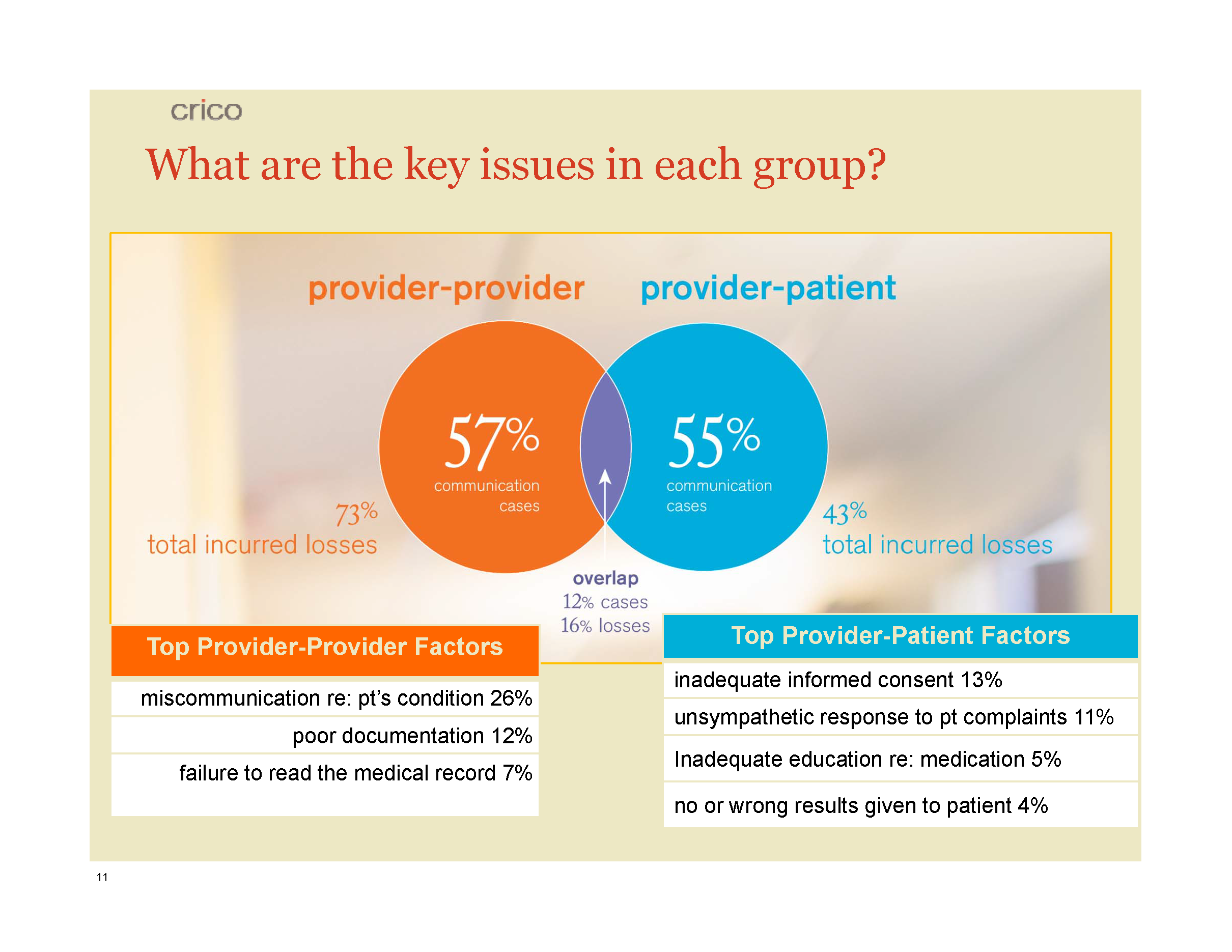 CRICO Strategies. (2015). Malpractice risks in communication failures: 2015 annual benchmarking report. Retrieved from www.rmf.harvard.edu/Malpractice-Data/Annual-Benchmark-Reports
Issues with communication
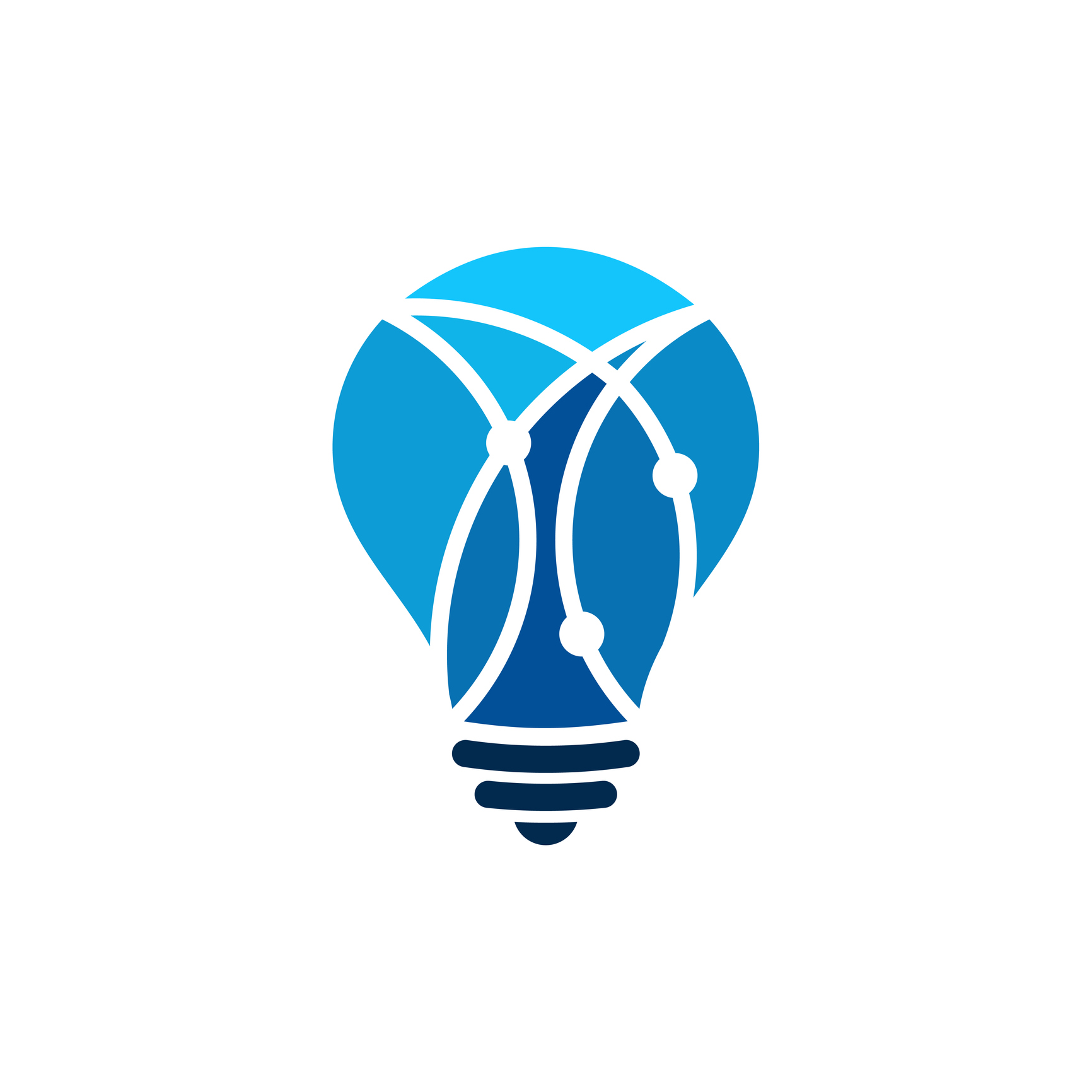 Candello Solutions by CRICO. (2022, March 1). Known complications of surgery. Retrieved from https://cbscommunity.rmfstrategies.com/content_items/known-complications-of-surgery
Behavior
Definitions
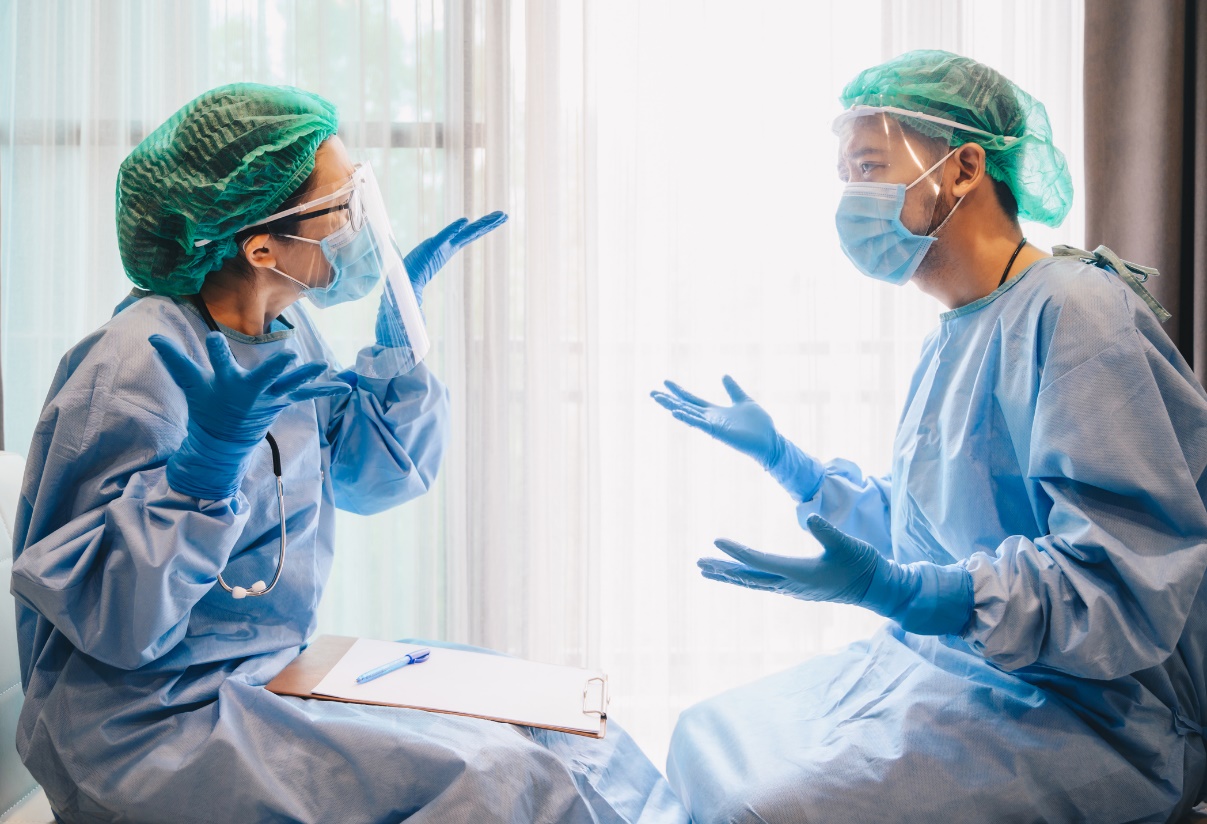 12
American Medical Association. (2009). AMA Opinion 9.045 - Physicians with disruptive behavior. Retrieved from www.ama-assn.org/sites/ama-assn.org/files/corp/media-browser/public/about-ama/councils/Council%20Reports/council-on-ethics-and-judicial-affairs/i09-ceja-physicians-disruptive-behavior.pdf
Behaviors
13
American Medical Association. (2009). AMA Opinion 9.045 - Physicians with disruptive behavior. Retrieved from www.ama-assn.org/sites/ama-assn.org/files/corp/media-browser/public/about-ama/councils/Council%20Reports/council-on-ethics-and-judicial-affairs/i09-ceja-physicians-disruptive-behavior.pdf
Inappropriate and disruptive behaviors
Disrespect is the most common disruptive behavior.
14
American Medical Association. (2009). AMA Opinion 9.045 - Physicians with disruptive behavior. Retrieved from www.ama-assn.org/sites/ama-assn.org/files/corp/media-browser/public/about-ama/councils/Council%20Reports/council-on-ethics-and-judicial-affairs/i09-ceja-physicians-disruptive-behavior.pdf
Prevalence and magnitude
American College of Physician Executives and QuantiaMD® survey results (>840 physician and physician leader participants)
Identified needs
Confronting disruptive physicians
Enacting strategies for disciplining disruptive physicians
Improving culture and communication
15
MacDonald, O. (2011, May 15). Disruptive physician behavior. QuantiaMD. Retrieved from https://www.kff.org/wp-content/uploads/sites/2/2013/03/quantiamd_whitepaper_acpe_15may2011.pdf
Prevalence and magnitude (continued)
The best estimate is 3%–5% of physicians present with disruptive behavior.
In a physician executive survey:
70% stated these disruptive behaviors are from the same physicians.
These behaviors are most common between a nurse or allied healthcare staff member and the physician.
80% stated disruptive behavior is underreported due to fear of retaliation.
The perception of physicians versus nurses.
Inconsistency in resolving behavior.
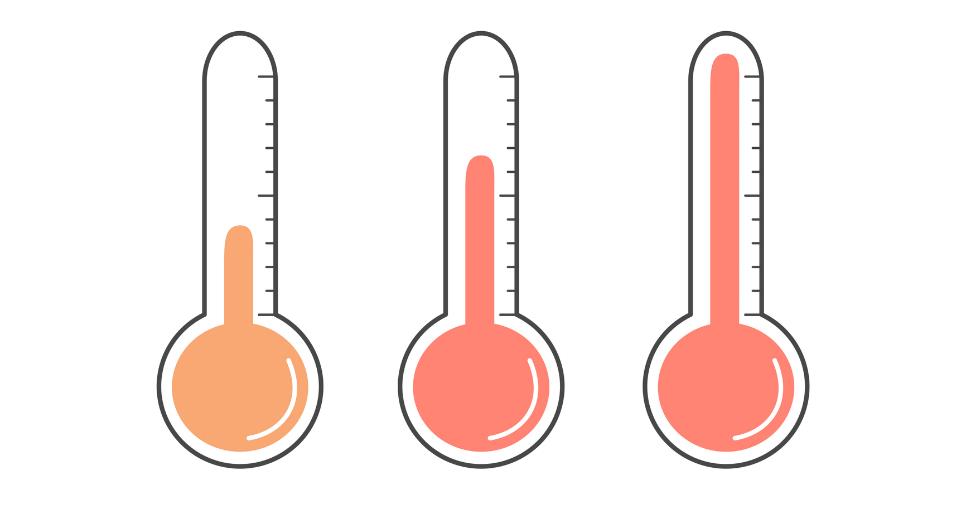 16
Reynolds, N. (2012). Disruptive physician behavior: Use and misuse of the label. Journal of Medical Regulation, 98(1).
Potential indicators of disruptive behavior
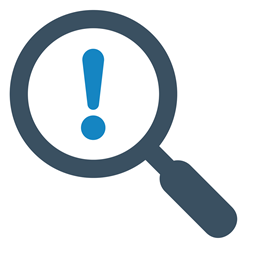 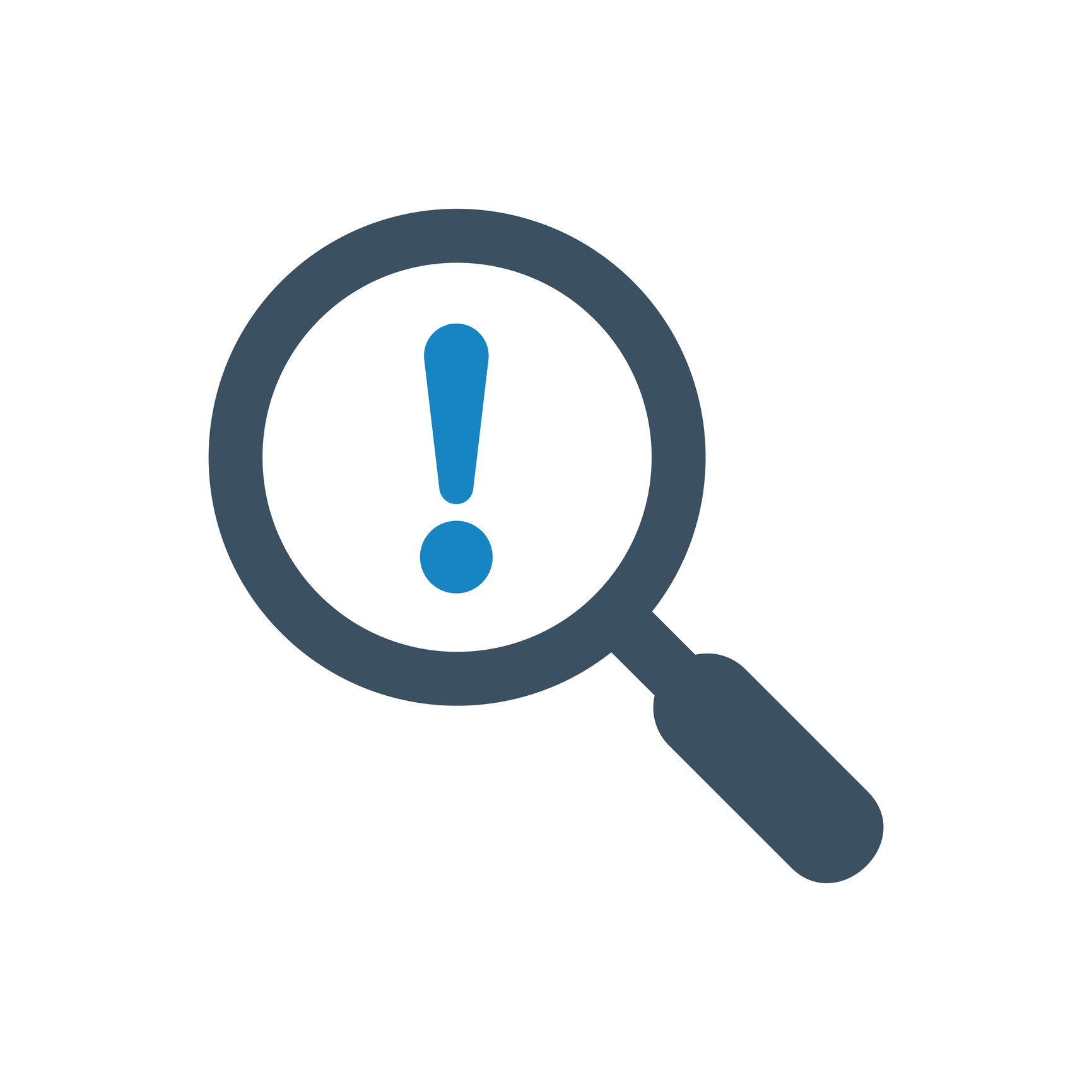 17
Cascella, L. M. (2021). Red flags for disruptive behavior in healthcare professionals. MedPro Group. Retrieved from www.medpro.com/disruptive-behavior-red-flags-healthcare-professionals
Contributing factors to disruptive behavior
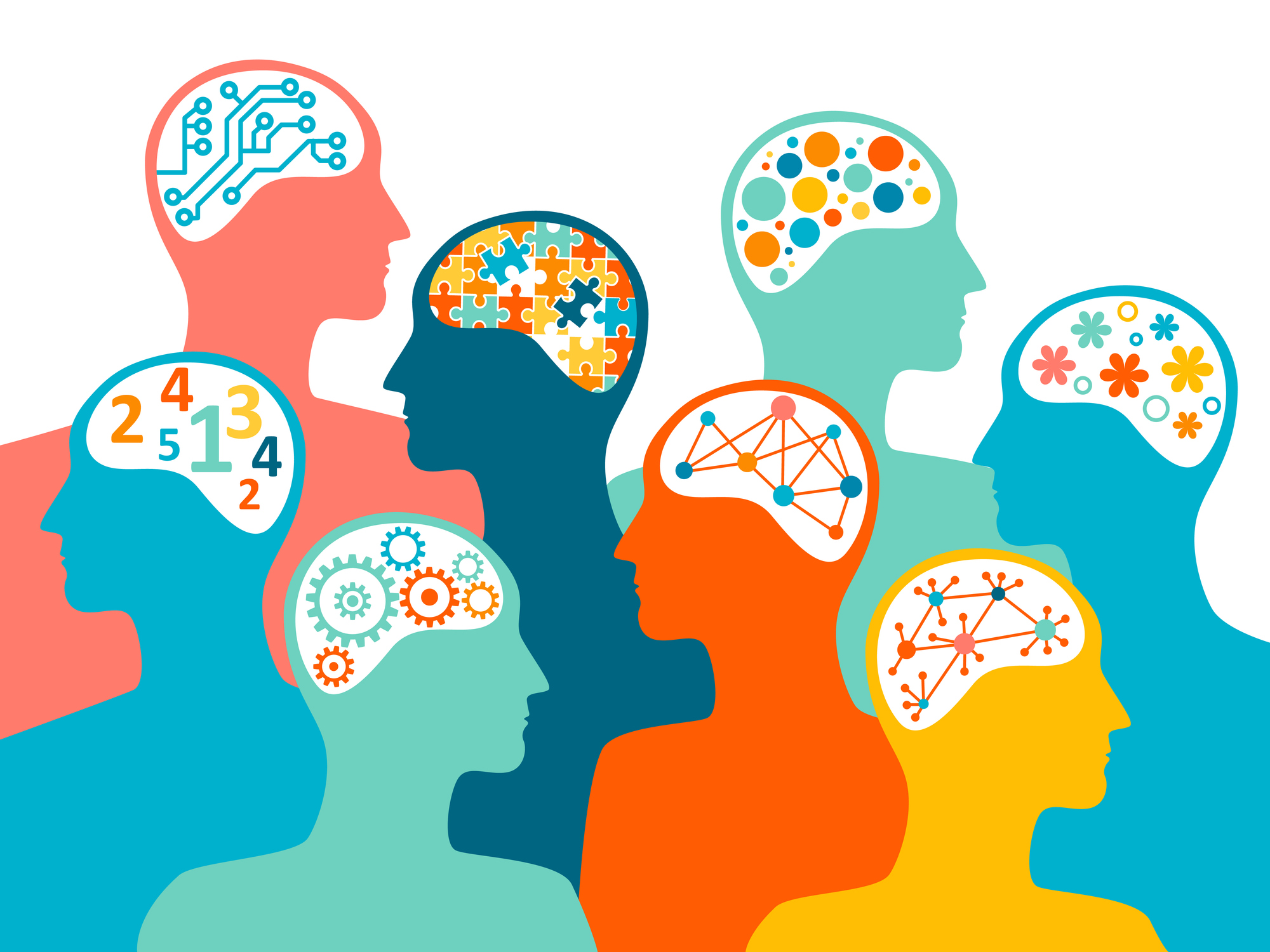 18
Reynolds, N. (2012). Disruptive physician behavior: Use and misuse of the label. Journal of Medical Regulation, 98(1).
Triggers contributing to disruptive behavior
Intrapersonal (affects job performance)
Lack of competency or fatigue
Lack of leadership
Questioning providers about patient care
Staff diversity
Interpersonal (affects relationships)
Systems
Processes
Culture
Organizational (inhibits interactions at work)
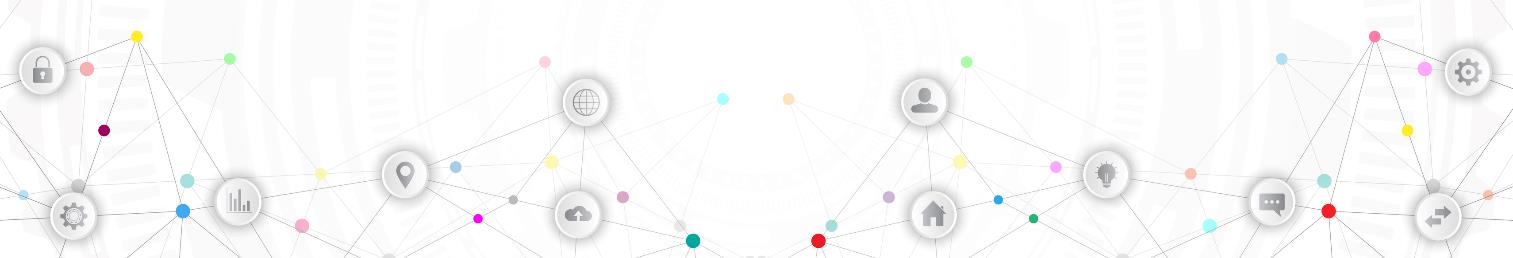 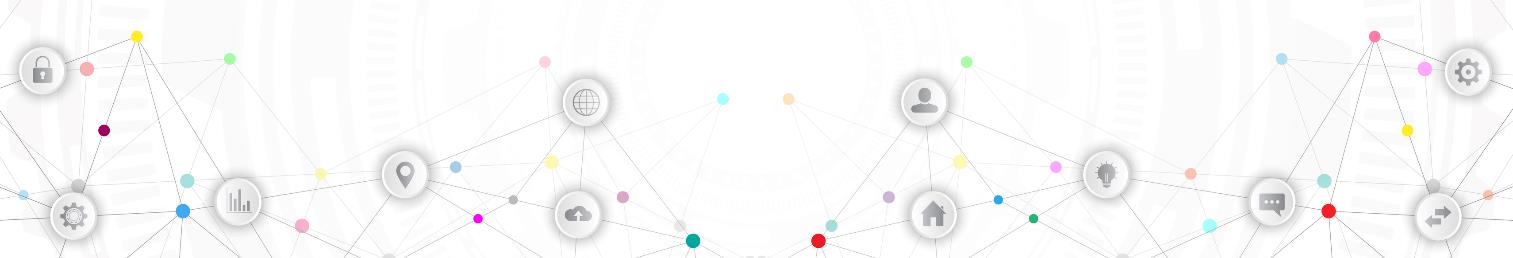 19
Bae, S.H., Dang, D., Karlowicz, K.A., & Kim, M.T. (2020). Triggers contributing to health care clinicians’ disruptive behaviors. Journal of Patient Safety, 16(3), 1. https://doi.org/10.1097/PTS.0000000000000288
Impact of disruptive behavior
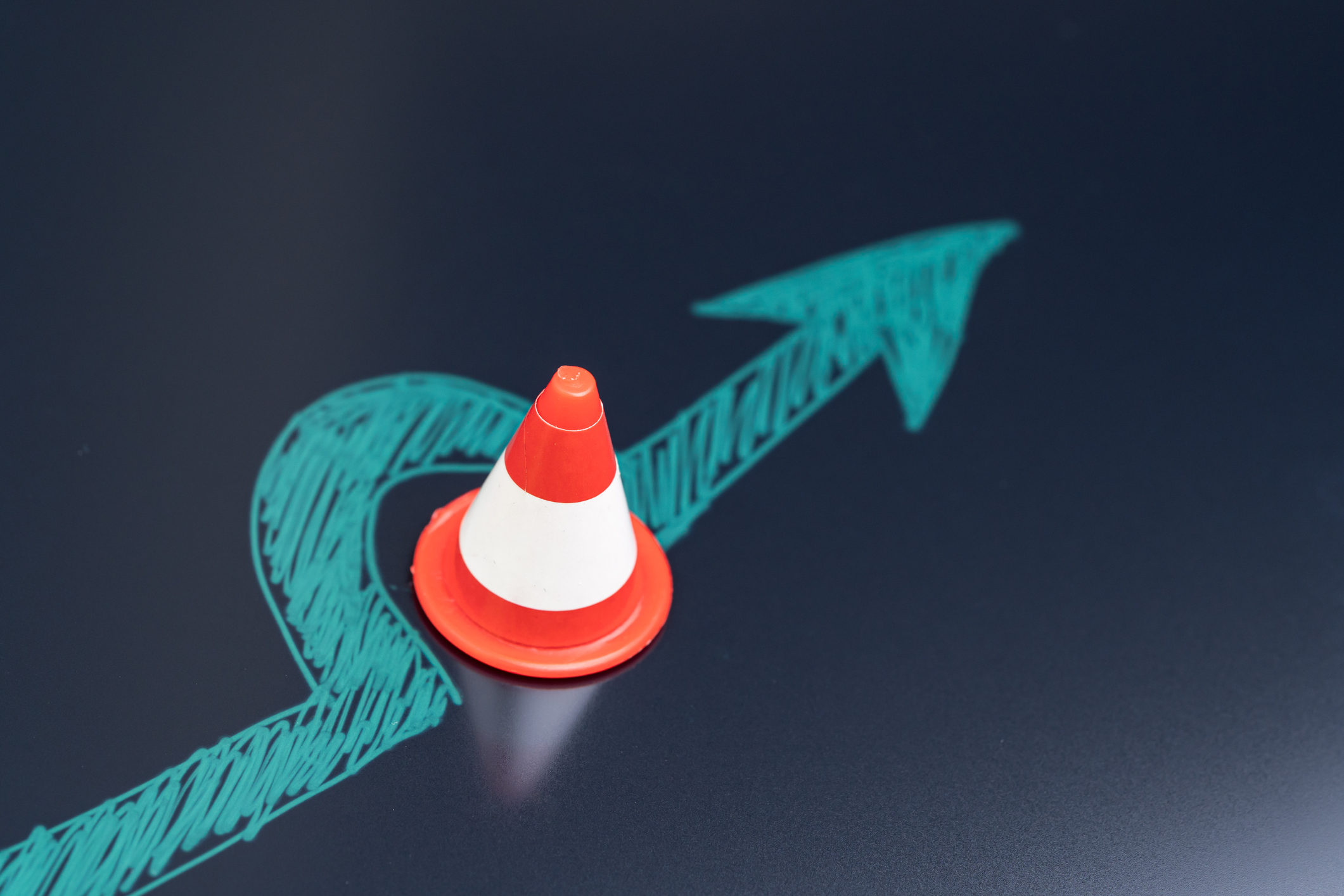 20
Rehder, K. J., et al. (2020). Associations between a new disruptive behaviors scale and teamwork, patient safety, work-life balance, burnout, and depression. The Joint Commission Journal on Quality and Patient Safety, 46(1), 18-26. https://doi.org/10.1016/j.jcjq.2019.09.004
Medical errors
More mistakes in diagnosis
42%
Performance reduced when exposed to disruptive behavior
Higher risk of surgical and medical complications
11%   -14%
If more than four behavioral reports, had higher complication risk
31.7%
21
Hicks, S., & Stavropoulou, C. (2020). The effect of health care professional disruptive behavior on patient care. Journal of Patient Safety. Epub Jan 5;  Schmidt, H.G., et al. (2016). Do patients’ disruptive behaviors influence the accuracy of a doctor’s diagnosis? A randomized experiment. BMJ Quality & Safety, 26(1), 19-23. https://doi.org/10.1136/bmjqs-2015-004109
Decrease in patient satisfaction
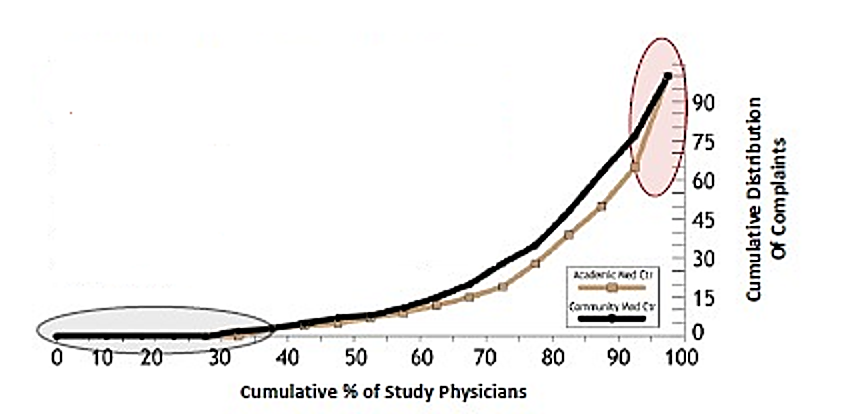 Hickson, G.B., et al. (2007). Patient complaints and malpractice risk in a regional healthcare center. Southern Medical Journal, 100(8), 791-796. https://doi.org/10.1097/SMJ.0b013e318063bd75; Moore, I., Pichert, J., Hickson, G., & Federspiel, C. (2006). Rethinking peer review: Detecting and addressing medical malpractice claims risk. Vanderbilt Law Review, 59(4), 1,175−1,206; Hickson, G.B., et al. (2002) . Patient complaints and malpractice risk. JAMA, 287(22), 2,951-2,957.
22
Increase in malpractice claims
About 8% of physicians are sued annually.
Odds of being sued at least once in one’s career based on behavior:
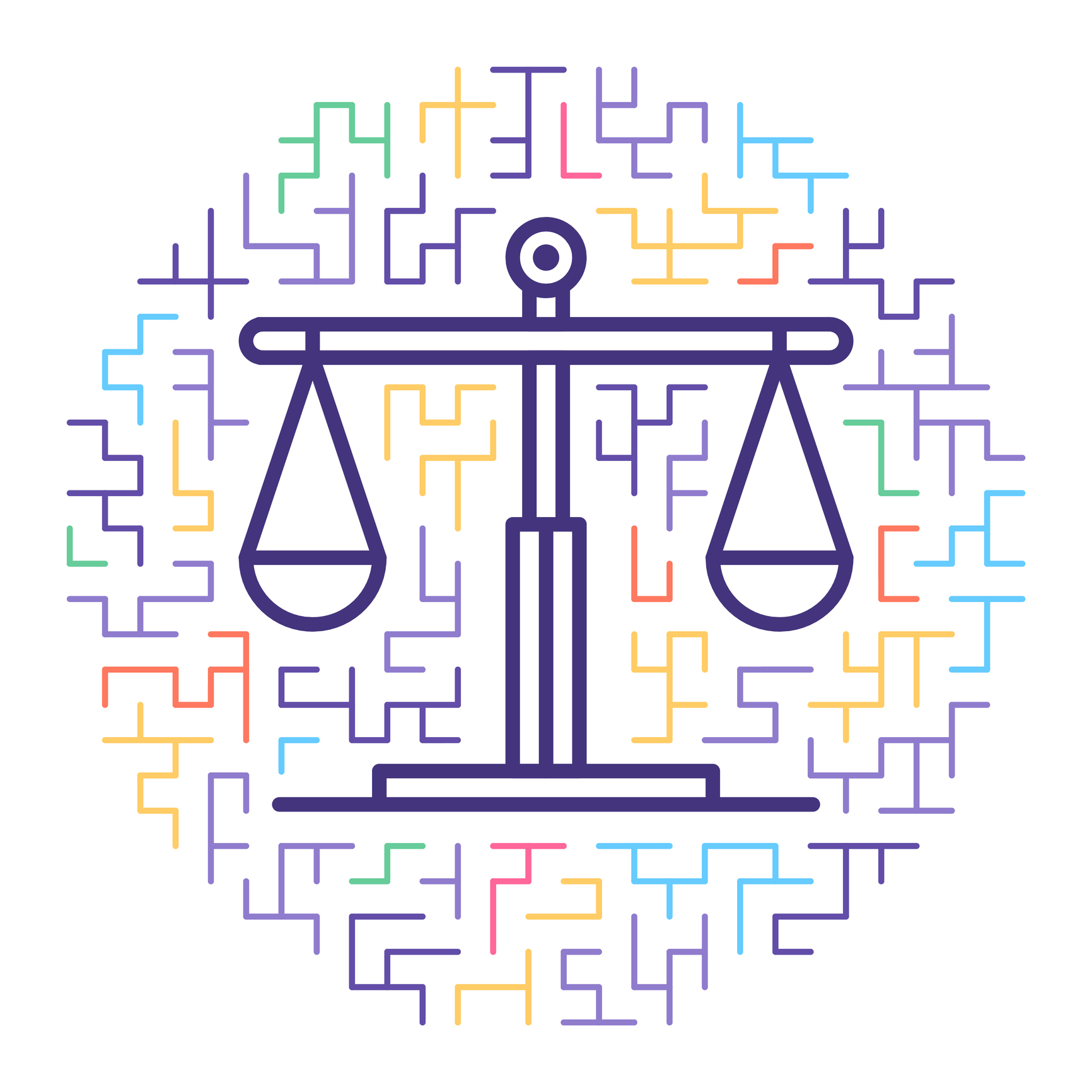 Does not consider suggestions — 5.99.
Snaps at others when frustrated — 5.92.
Does not pay attention — 4.97.
Does not inform others of treatment plan — 4.86.
Talks down to others — 4.28.
23
Lagoo, J., et al. (2019). Multisource evaluation of surgeon behavior is associated with malpractice claims. Annals of Surgery, 270(1), 84-90. https://doi.org/10.1097/SLA.0000000000002742
Discouraging disruptive behavior
24
Vanderbilt Center for Patient and Professional Advocacy (www.vumc.org/patient-professional-advocacy/vumc-cppa-home)
Empowering to report
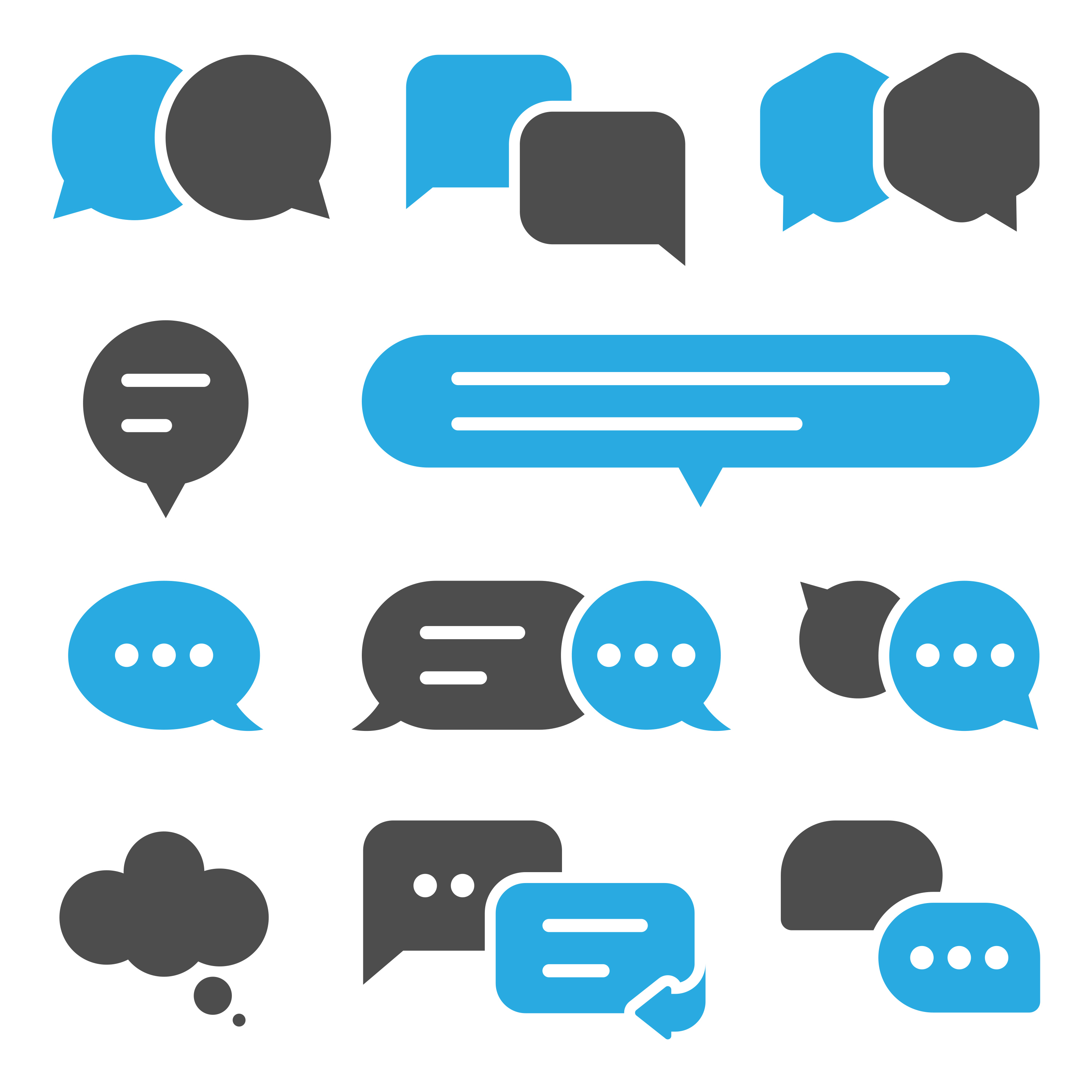 Webb, L. E., et al.(2016). Using coworker observations to promote accountability for disrespectful and unsafe behaviors by physicians and advanced practice professionals. The Joint Commission Journal on Quality and Patient Safety, 42(4):149-164. https://doi.org/10.1016/s1553-7250(16)42019-2
25
Promoting professionalism pyramid
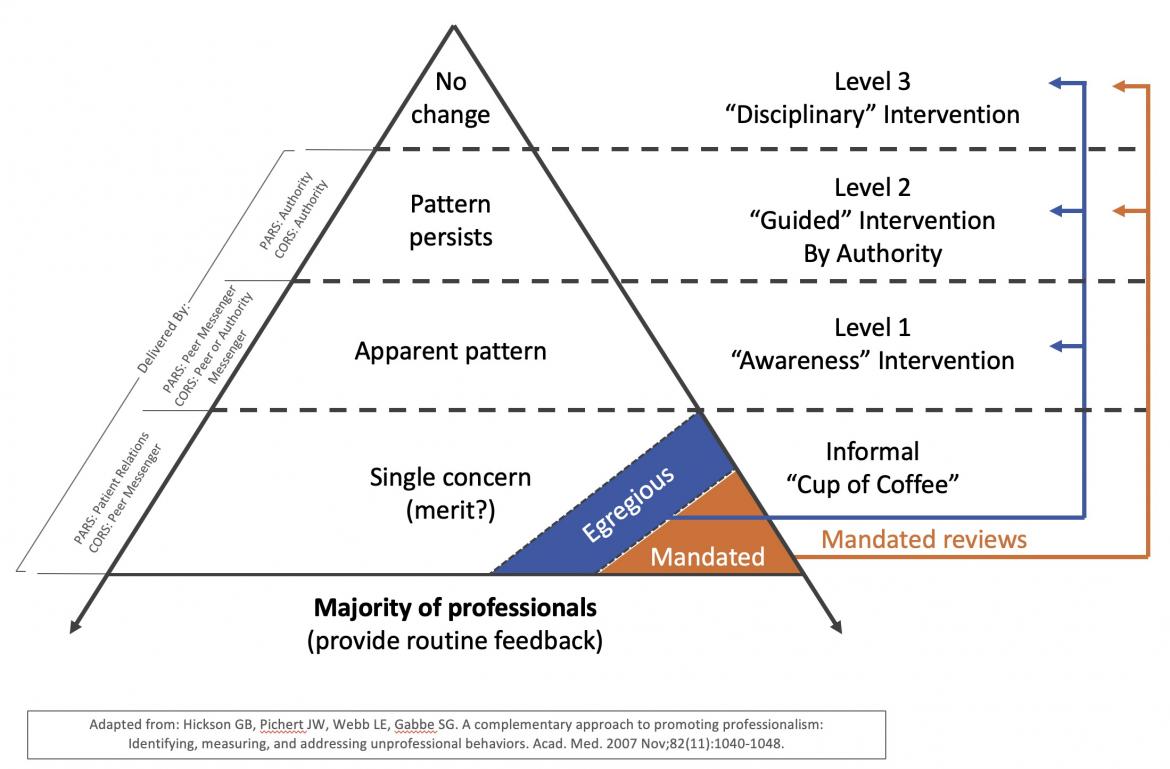 Hickson, G. B., Pichert, J. W., Webb, L. E., & Gabbe, S. G. (2007). A complementary approach to promoting professionalism: Identifying, measuring, and addressing unprofessional behaviors. Academic Medicine, 82(11), 1,040-1,048. https://doi.org/10.1097/acm.0b013e31815761ee; Pichert, J. W., et al. (2017). Planning and implementing the Patient Advocacy Reporting System in the Sanford Health System. Agency for Healthcare Research and Quality. Retrieved from https://www.ahrq.gov/patient-safety/resources/liability/pichert.html
26
Patient Advocacy Reporting System® (PARS®) national data sample
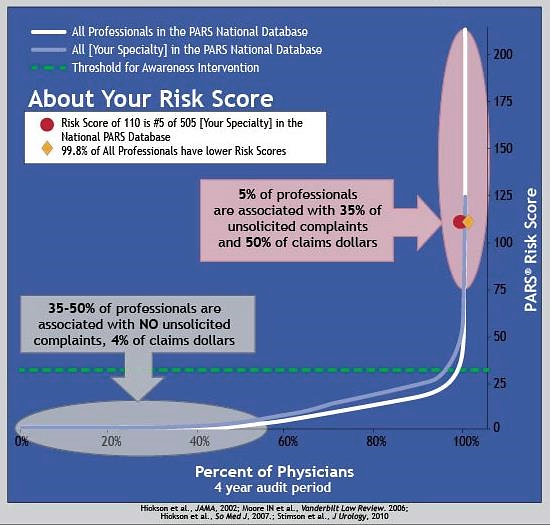 Hickson, G.B., et al. (2007). Patient complaints and malpractice risk in a regional healthcare center. Southern Medical Journal, 100(8), 791-796. https://doi.org/10.1097/SMJ.0b013e318063bd75; Moore, I., Pichert, J., Hickson, G., & Federspiel, C. (2006). Rethinking peer review: Detecting and addressing medical malpractice claims risk. Vanderbilt Law Review, 59(4), 1,175−1,206. Retrieved from https://scholarship.law.vanderbilt.edu/vlr/vol59/iss4/6/; Hickson, G.B., et al. (2002). Patient complaints and malpractice risk. JAMA, 287(22), 2,951-2,957; Vanderbilt Center for Patient and Professional Advocacy. The Patient Advocacy Reporting System® (PARS®) Program. Retrieved from www.vumc.org/patient-professional-advocacy/pars-program
27
Burnout & empathy
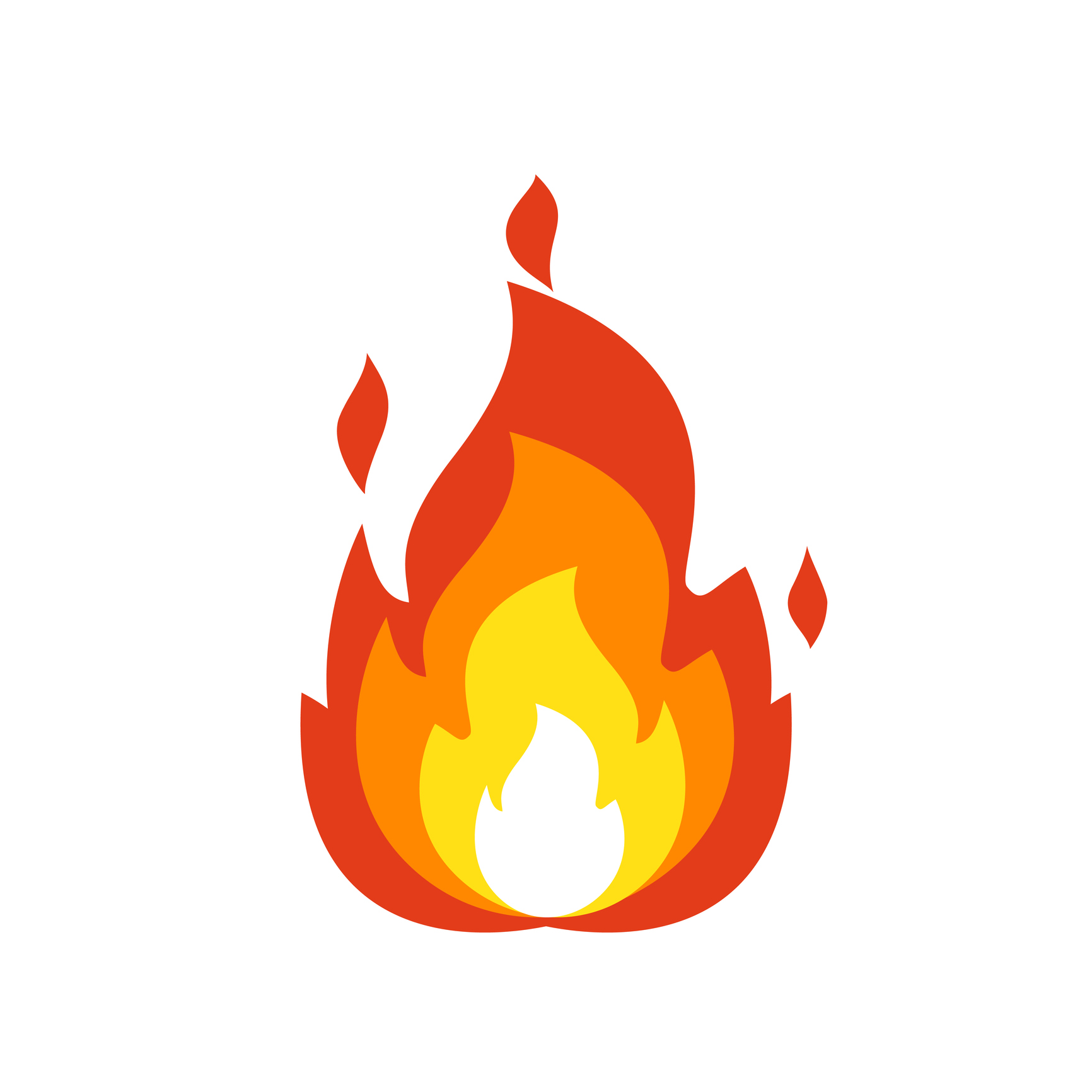 Burnout
Sinsky, C. A., Brown, R. L., Stillman, M. J., & Linzer, M. (2021). COVID-related stress and work intentions in a sample of US health care workers. Mayo Clinic Proceedings Innovations, Quality & Outcomes, 5(6), 1,165–1,173. https://doi.org/10.1016/j.mayocpiqo.2021.08.007; Leal-Costa, C., Díaz-Agea, J. L., Tirado-González, S., Rodríguez-Marín, J., & van-der Hofstadt, C. J. (2015). Communication skills: A preventive factor in Burnout syndrome in health professionals. Anales del sistema sanitario de Navarra, 38(2), 213–223. https://doi.org/10.23938/ASSN.0070
29
Burnout (continued)
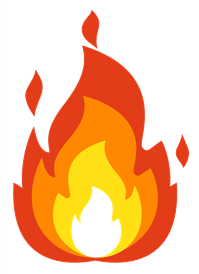 30
Sinsky, C. A., Brown, R. L., Stillman, M. J., & Linzer, M. (2021). COVID-related stress and work intentions in a sample of US health care workers. Mayo Clinic Proceedings Innovations, Quality & Outcomes, 5(6), 1,165–1,173. https://doi.org/10.1016/j.mayocpiqo.2021.08.007
COVID effect
31
Sinsky, C. A., Brown, R. L., Stillman, M. J., & Linzer, M. (2021). COVID-related stress and work intentions in a sample of US health care workers. Mayo Clinic Proceedings Innovations, Quality & Outcomes, 5(6), 1,165–1,173. https://doi.org/10.1016/j.mayocpiqo.2021.08.007
Solutions
Empathy
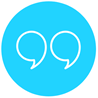 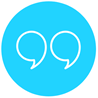 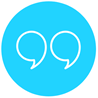 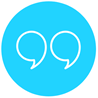 Medical Professional Liability Association. (2021). Empathy training tied to improved patient satisfaction, lower MPL risk. Inside Medical Liability. Retrieved from www.mplassociation.org/Web/Publications/Inside_Medical_Liability/Issues/2021/Q3/articles/Empathy_Training_Patient_Satisfaction.aspx; Reiss, H. (2021, September 25). More empathy means better care, less medical liability. MedPage Today. Retrieved from www.medpagetoday.com/opinion/kevinmd/94699
33
Communication strategies with patients
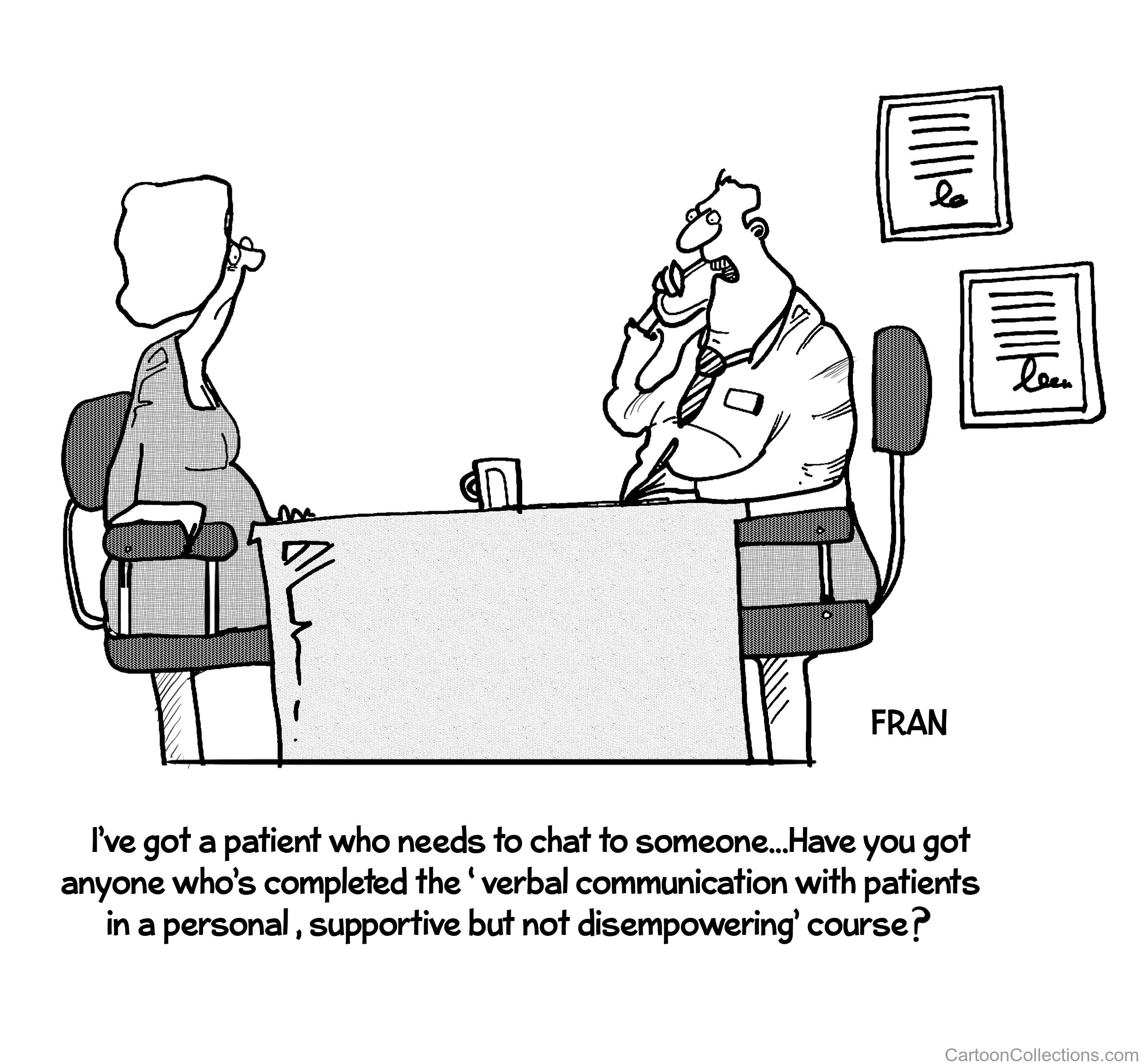 Communication strategies with patients (continued)
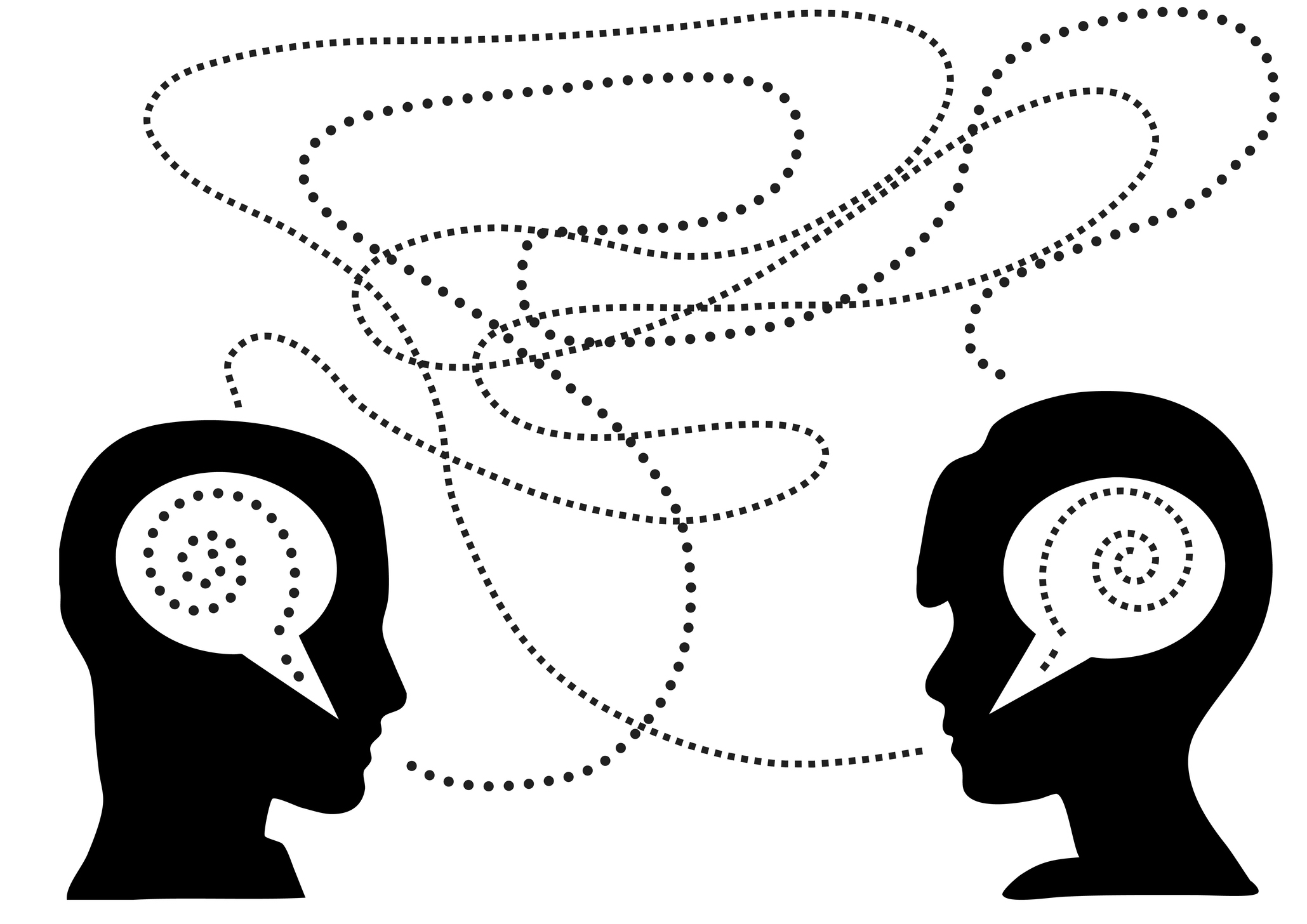 Risk strategies for surgical teams
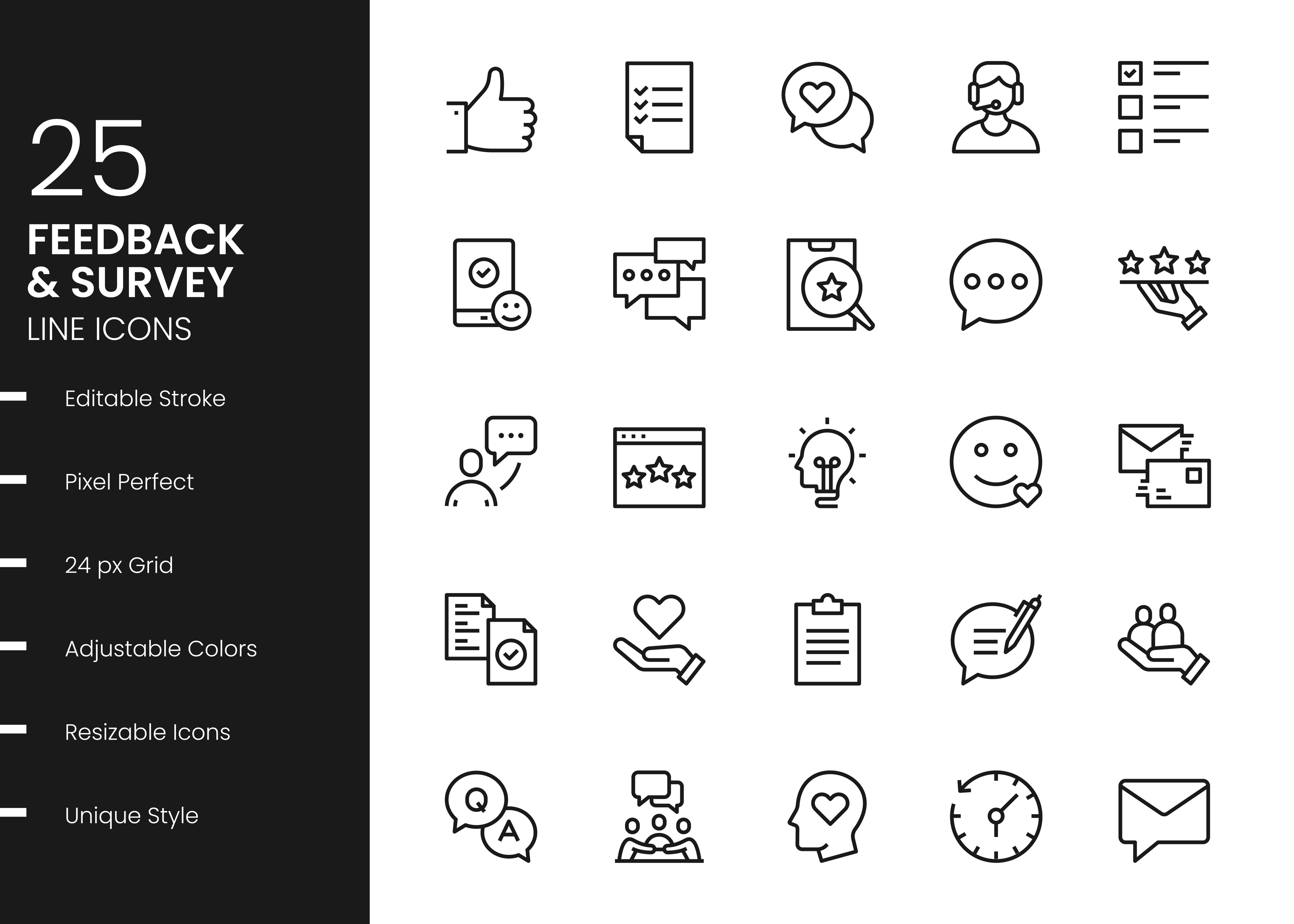 Communication
Clearly describe possible known complications of the surgery to the patient/family, including symptoms to watch out for during recovery.
Discuss and document any proposed changes with the patient/family before a planned surgery, and explain unexpected outcomes or findings afterward.
Verify patient/family understanding of written postoperative instructions, pain control, symptoms to monitor, bandage changes, use of supportive devices like crutches, and 24/7 contact information.
Arrange close postoperative follow-up, and investigate atypical symptoms.
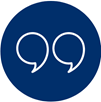 Informed consent
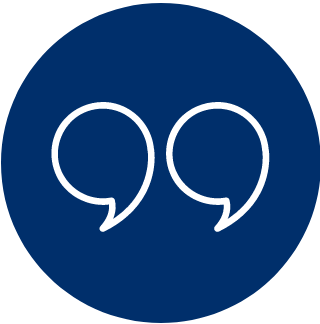 Explain and document the relevant risks (i.e., known complications), benefits, probability of success, and risk of not undergoing the procedure. 
Amend boilerplate documentation to include patient-specific and procedure-specific information in layman’s terms.
Candello Solutions by CRICO. (2022, March 1). Known complications of surgery. Retrieved from https://cbscommunity.rmfstrategies.com/content_items/known-complications-of-surgery
Risk strategies for surgical teams
Surgery management
Establish guidelines for providers to understand their patients’ medical histories as completely as possible, including reviewing the medical record and consulting about rare conditions.
Ensure that surgical teams take a safety pause to confirm the patient, procedure, and anatomical site and laterality before the procedure begins. Also confirm that the planned procedure is the one to which the patient consented.
Use a standardized preoperative checklist to identify patients with potential risk factors for surgical complications (e.g., the Strong for Surgery preoperative checklists).
Expand clinical training opportunities (e.g., simulation to practice surgical techniques and coaching on technical, safety, and teamwork skills).
37
Candello Solutions by CRICO. (2022, March 1). Known complications of surgery. Retrieved from https://cbscommunity.rmfstrategies.com/content_items/known-complications-of-surgery
Risk strategies for all healthcare teams
Communication
Effective Communication Between Doctors and Advanced Practice Providers
Communication in the Diagnostic Process
Culture of Safety resource list (includes TeamSTEPPS)
Hospitalist Communication
Addressing Disruptive Behaviors Among Healthcare Professionals
Collaborating with Healthcare Staff to Improve Patient Safety, Adherence, and Satisfaction
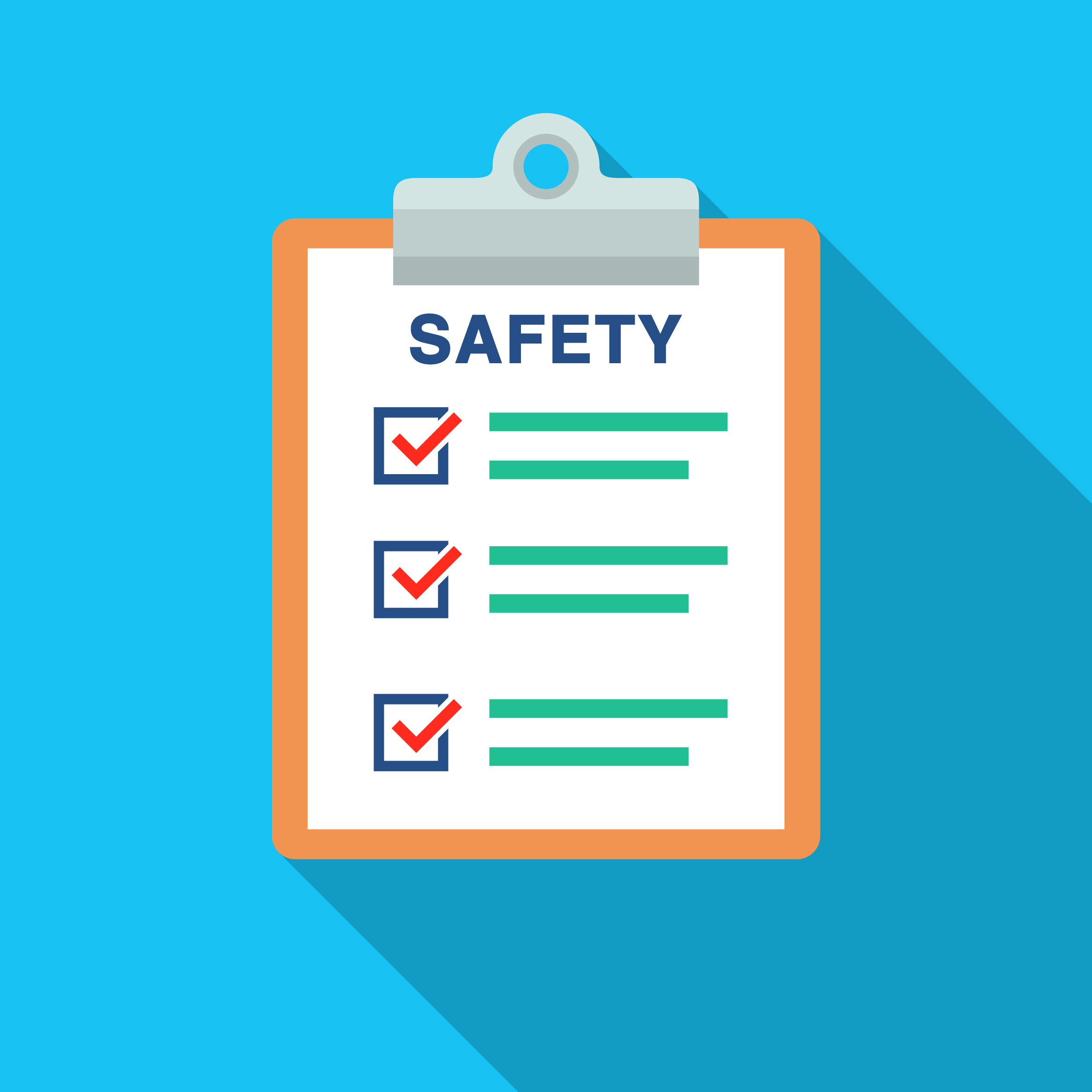 Culture of safety
Maintain an environment in which all members of the team feel empowered to speak up when they see something that appears unsafe or have concerns
38
Candello Solutions by CRICO. (2022, March 1). Known complications of surgery. Retrieved from https://cbscommunity.rmfstrategies.com/content_items/known-complications-of-surgery
Organizational risk strategies
39
Risk strategies for physicians and other providers
40
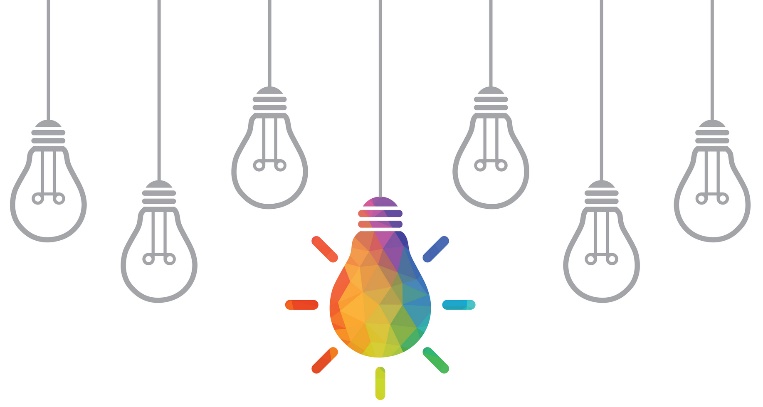 Summary
41
Wisdom
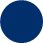 “Nobody cares how much you know, until they know how much you care.”
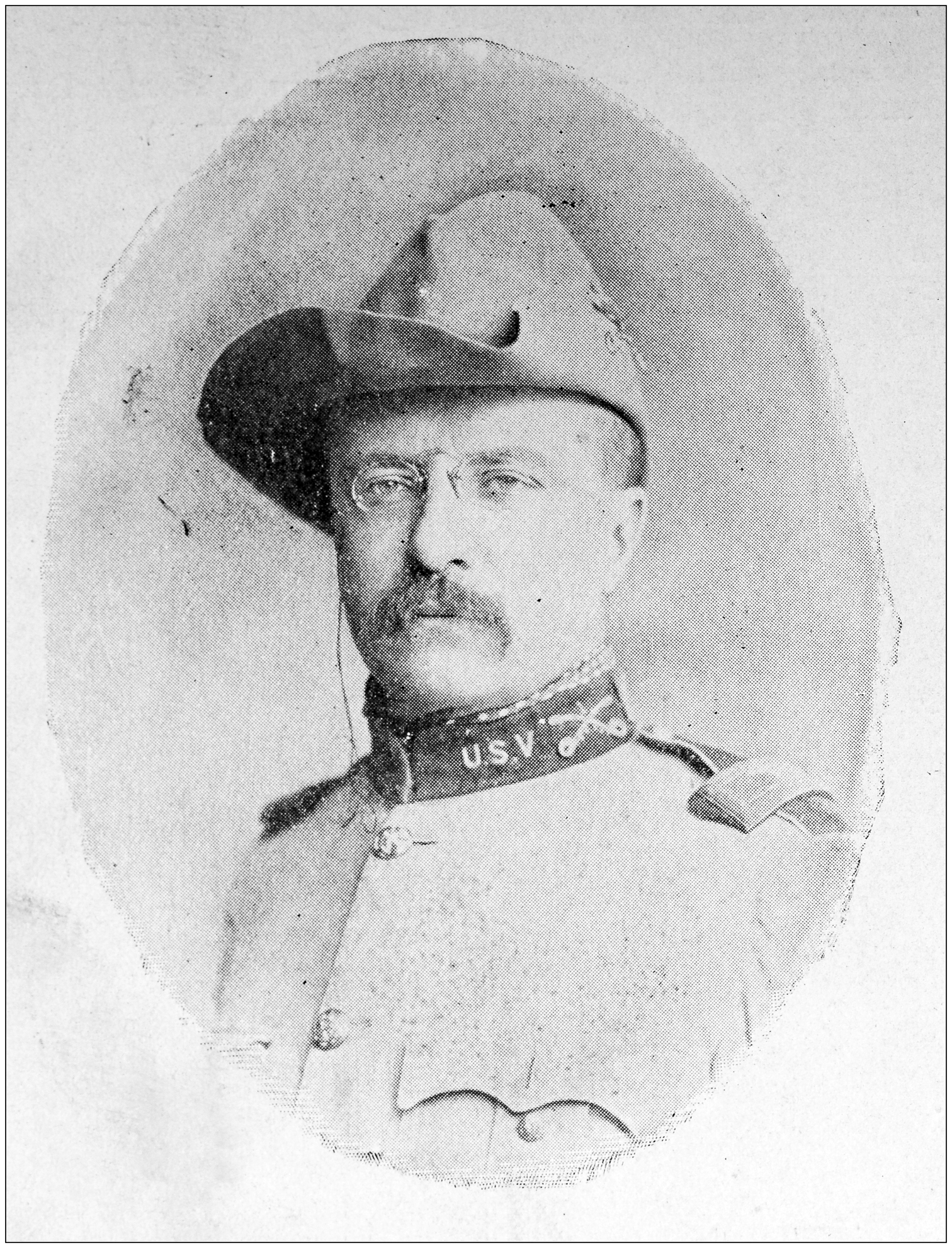 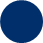 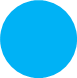  Theodore Roosevelt
42